Medieval Africa (1215 – 1492)
Mrs. Tucker
7th Grade World History/Honors
Cobalt Institute of Math and Science
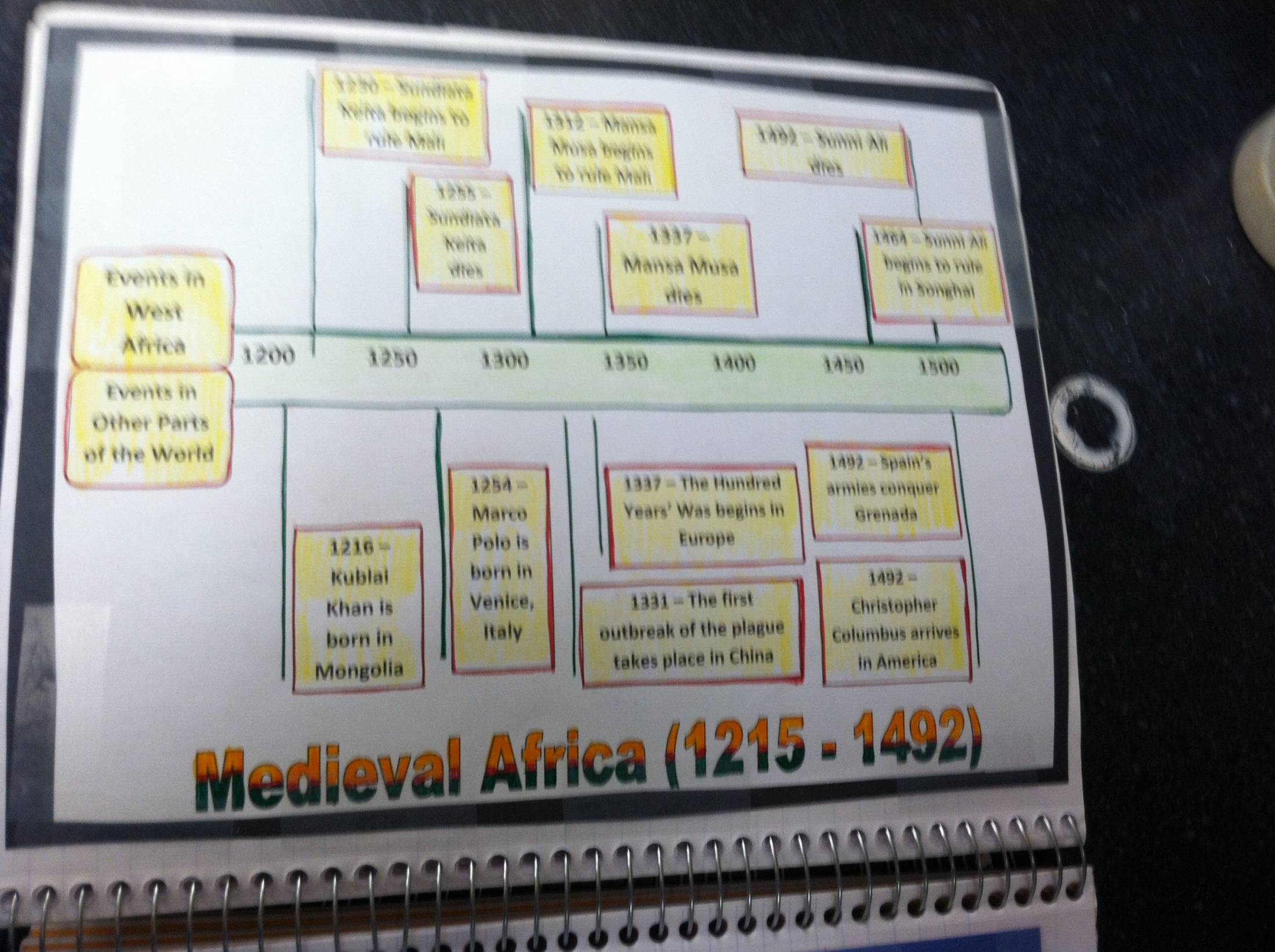 Events in West Africa/Events in Other Parts of the World
1216 – Kublai Khan is born in Mongolia
1254 – Marco Polo is born in Venice, Italy
1331 – The first outbreak of the plague takes place in China
1337 – The Hundred Years’ War begins in Europe
1331 – The first outbreak of the plague takes place in China
1492 – Spain’s armies conquer Grenada
1492 – Christopher Columbus arrives in America
1230 – Sundiata Keita Begins to Rule Mali
1255 – Sundiata Keita Dies
1312 – Mansa Musa begins to rule Mali
1337 – Mansa Musa dies
1464 – Sunni Ali begins to rule in Songhai
1492 – Sunni Ali dies